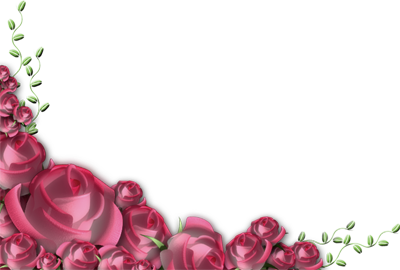 Нашли меня папа и мама
В капусте большой-пребольшой.
Все были очень довольны: 
Ребеночек, чудо какой!
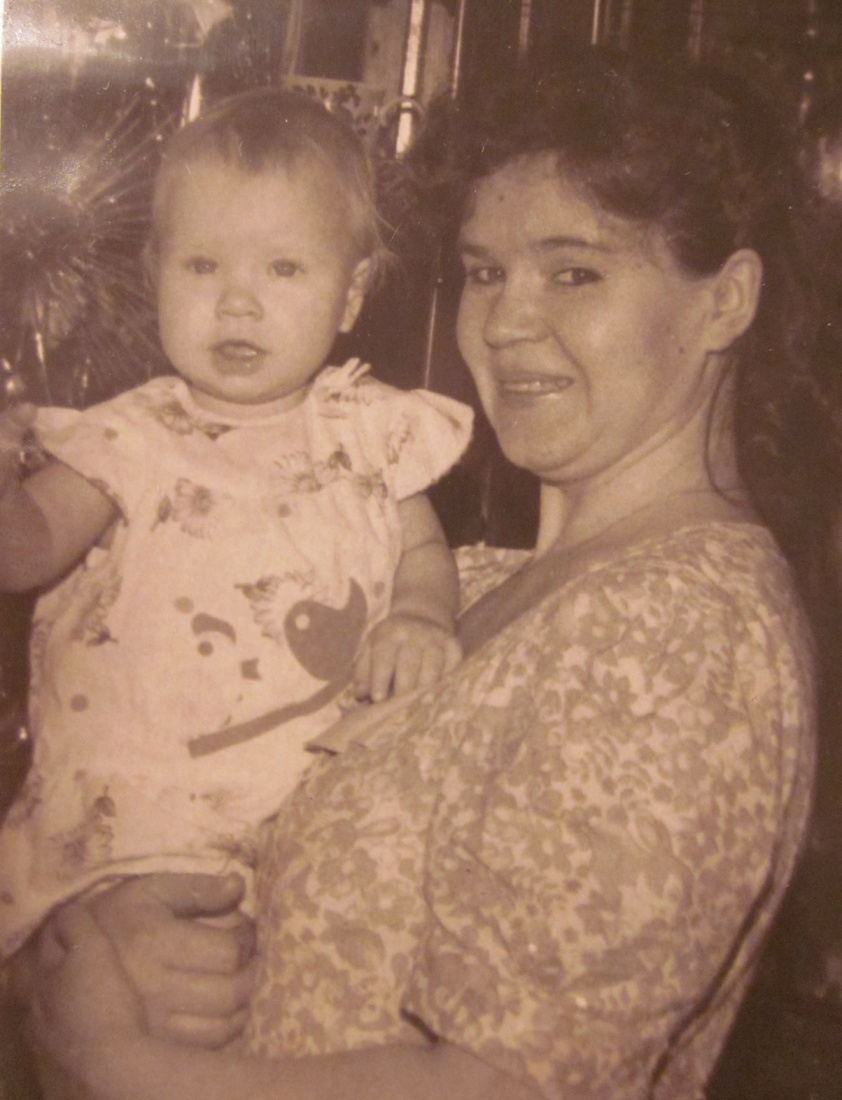 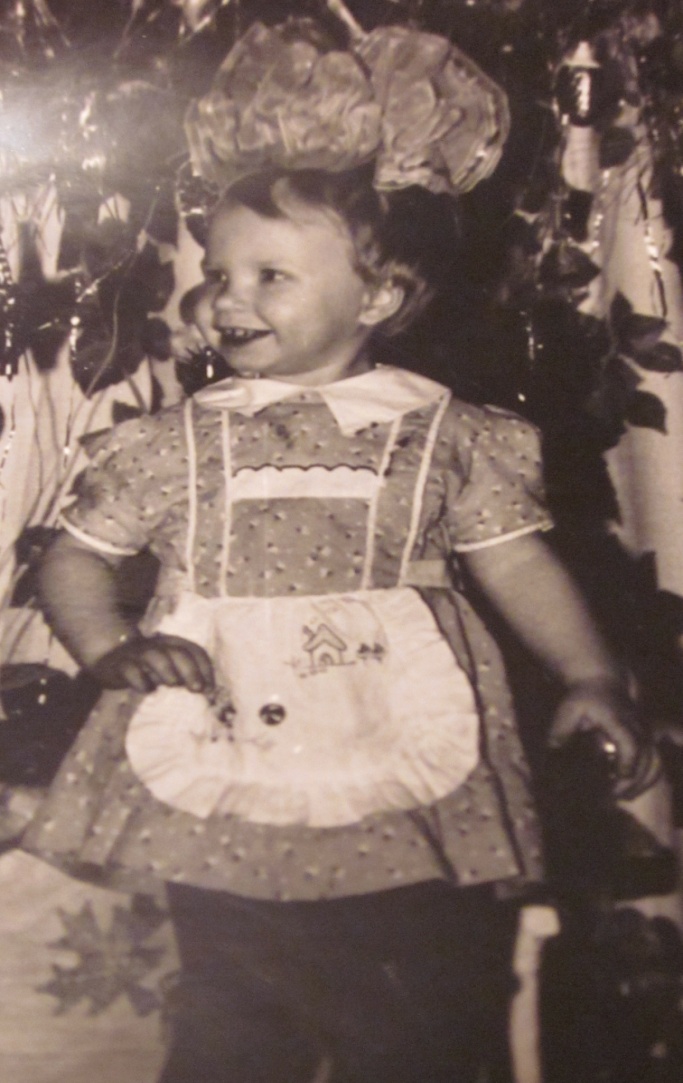 И вот я, мамино чадо, 
Пришла ранним утром в детсад. 
Развить, разбудить таланты 
Во мне педагоги спешат. Считать научилась я быстро. 
Могу задачи решать. 
И шар от куба и призмы 
Умею я отличать.
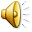 Меня окружили заботой,
 Вниманием, лаской такой, 
Что я, позабыв все на свете, 
Окунулась в игру с головой!
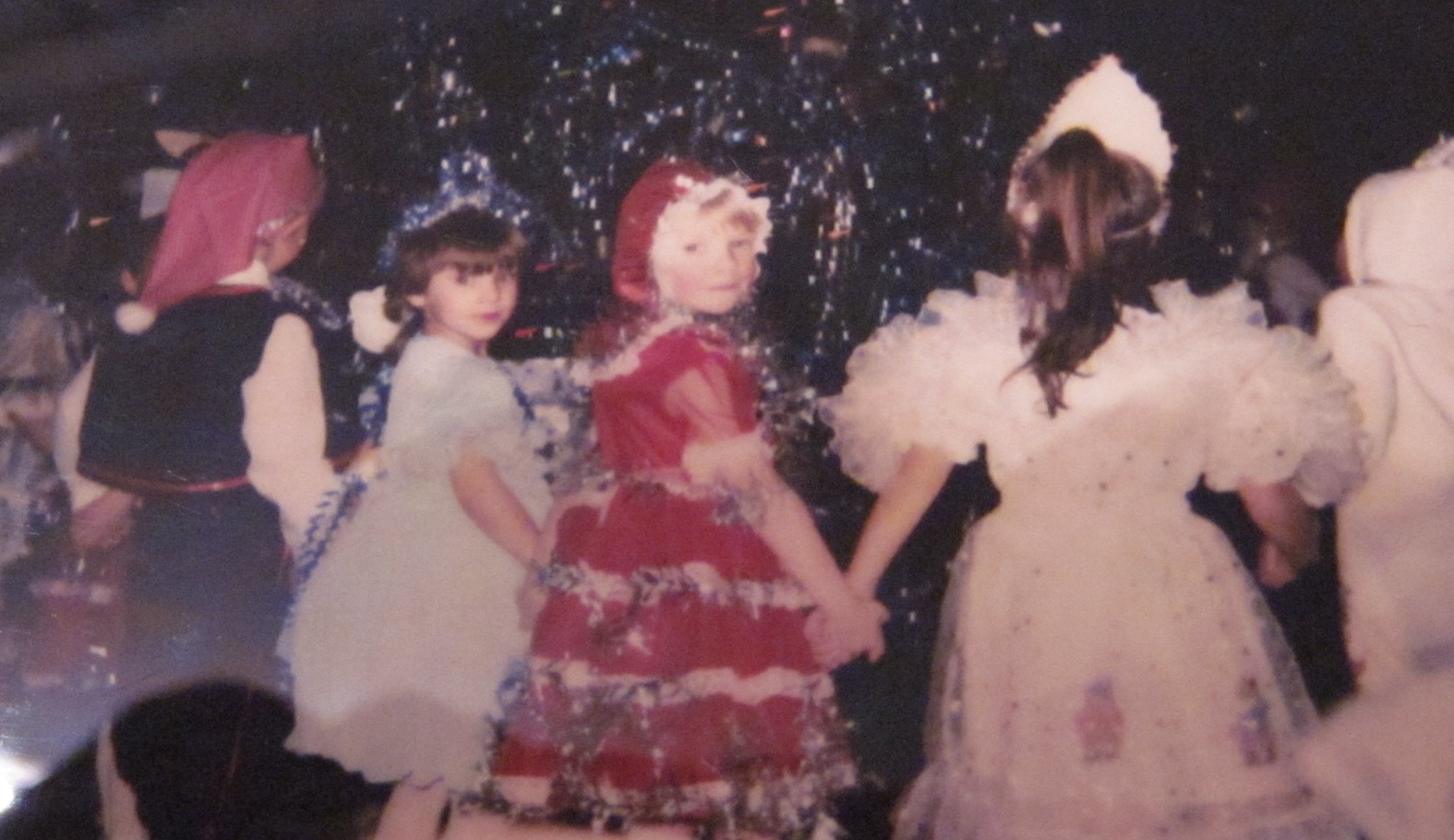 Я слушала русские сказки,Училась любви, доброте.И чтоб не случилось на светеДрузей не оставлю в беде.
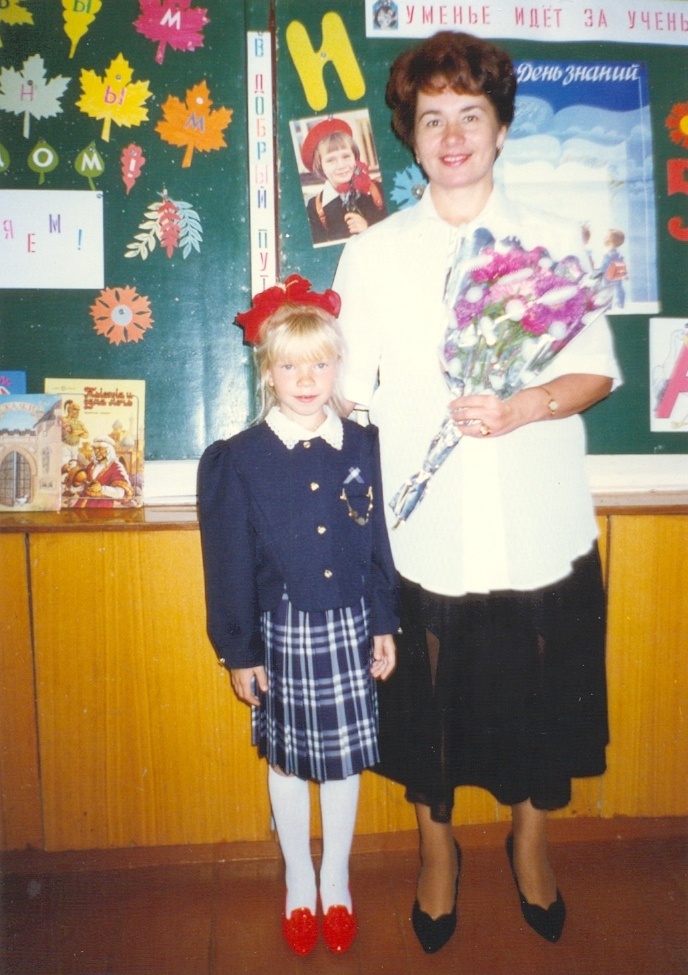 Но скорый поезд жизни быстро мчится.
И в школьную пору меня везет.
Вот школа, где успешно я училась
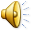 А поезд жизни всё спешит куда-то,
На станциях он долго не стоит, -
И где-то вдалеке стучат колёса:
«Иди вперёд, не бойся, путь открыт!»
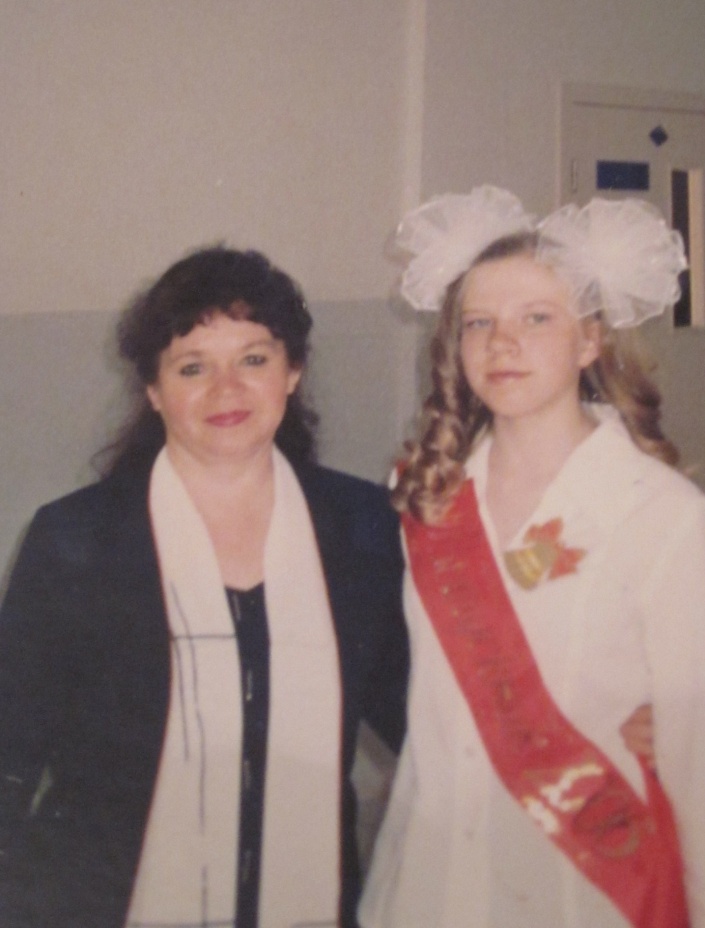 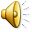 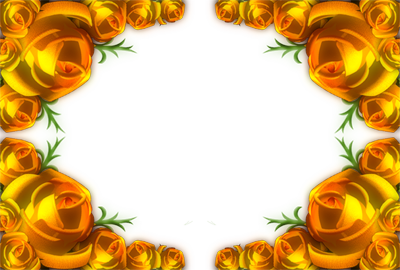 Мой девиз:
«С детьми всегда должна быть рядом,
 Даря тепло и согревая взглядом, 
Их в мир прекрасного вести,
И помнить заповедь – не навреди!»
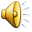 С малышами я играю, 
Развивая интерес: 
К жизни, к творчеству и к цели 
Чтобы виден был процесс 
В этих играх помогает
Нам Выготский преуспеть,
Чтобы в жизни наши дети
Всё всегда смогли суметь
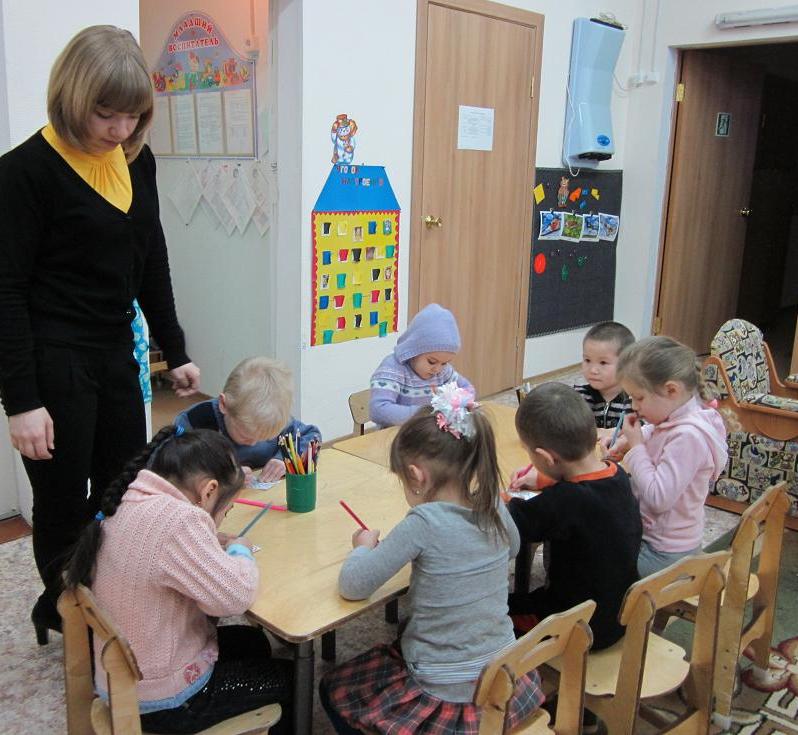 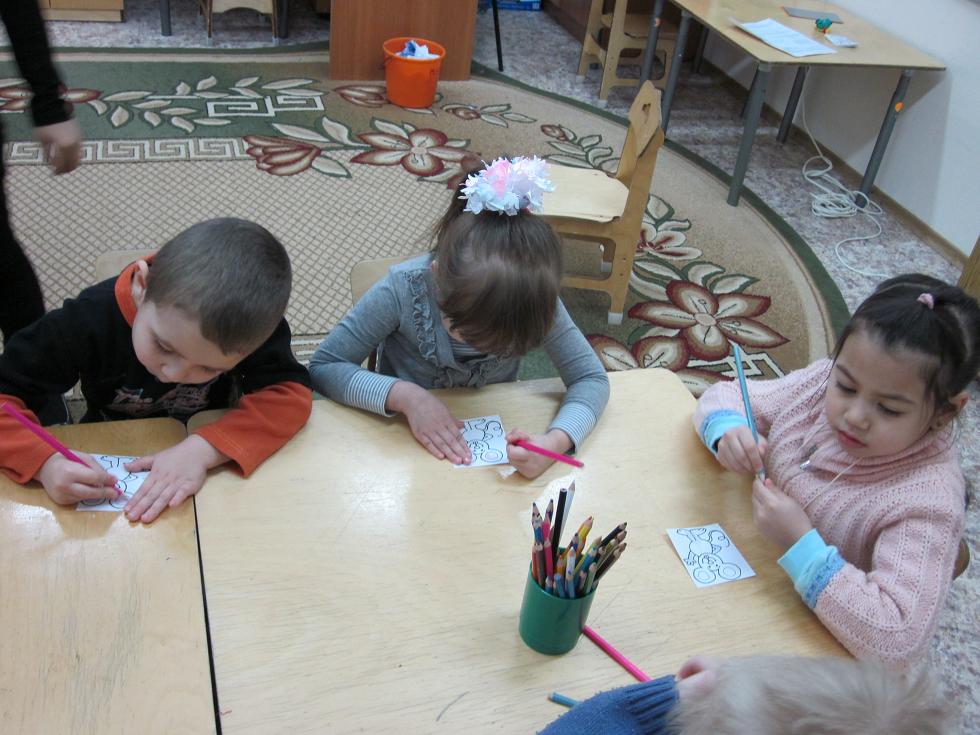 Волевой характер, чтобы
Был у наших малышей,
Чтобы жизнь их не сломала,
А идею подсказала
Вся наша жизнь - игра большая!
Сумеет силы и уверенность придать
Им игра поможет в жизни
Президентом даже стать!
Нам наставникам их детства
Важно правильно играть!
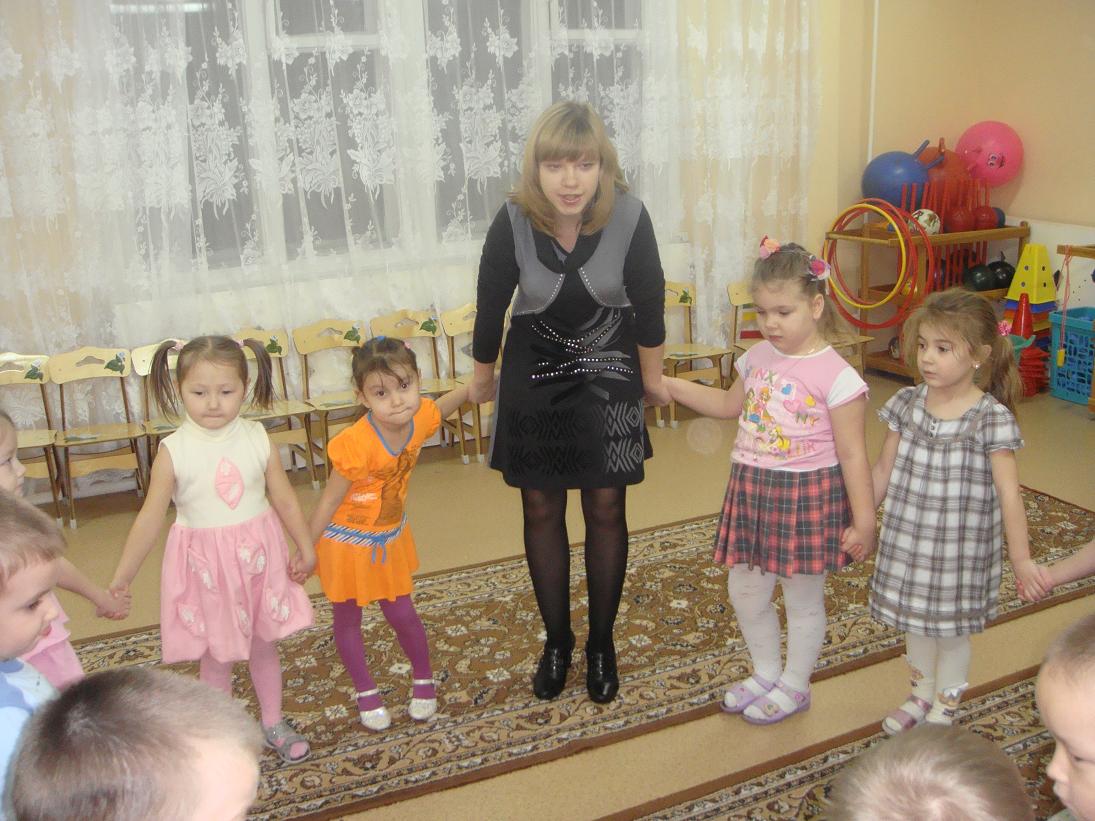 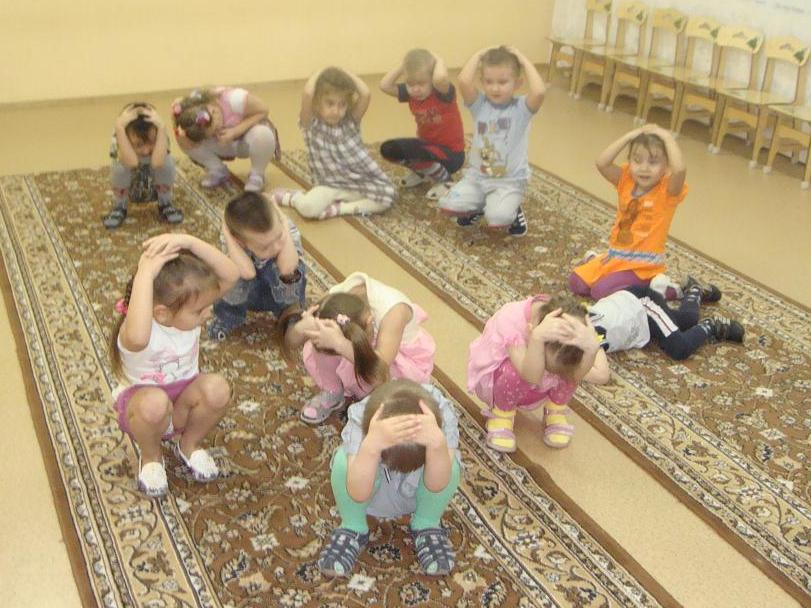